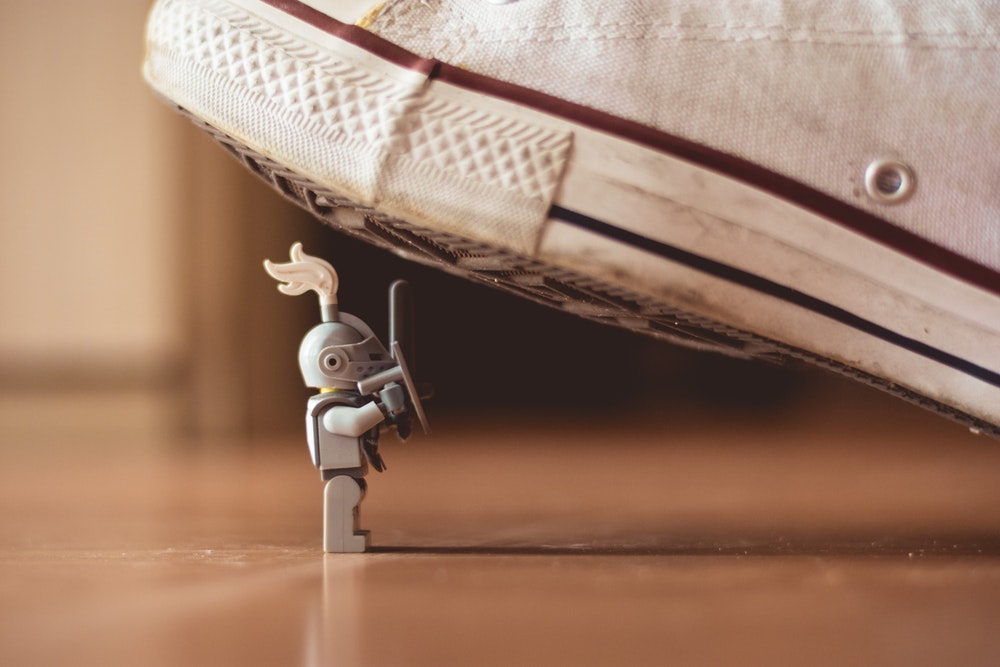 FACING 
    YOUR 
      GIANTS
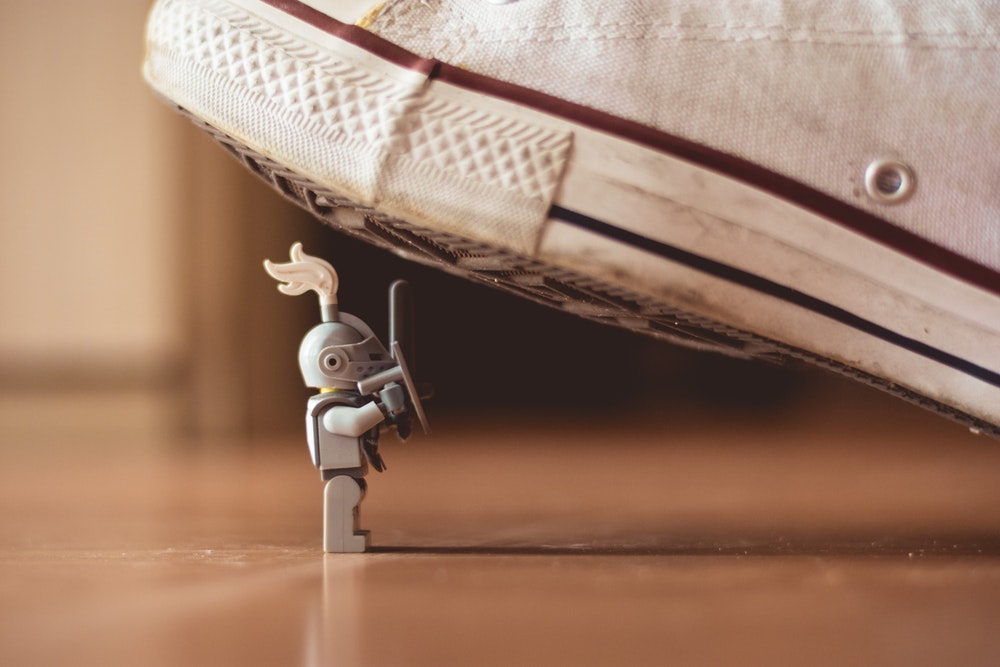 We can look at challenges …
Through the eyes of the faithless
Or, through the eyes of the faithful

"In any situation, what you ARE determines what you SEE; what you SEE determines what you DO."
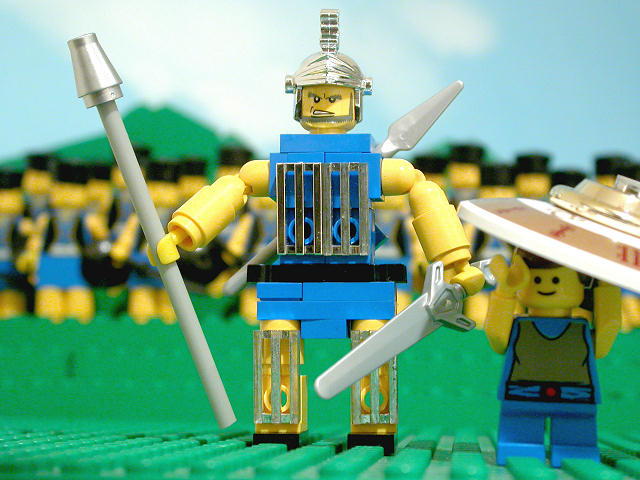 Who was Goliath?
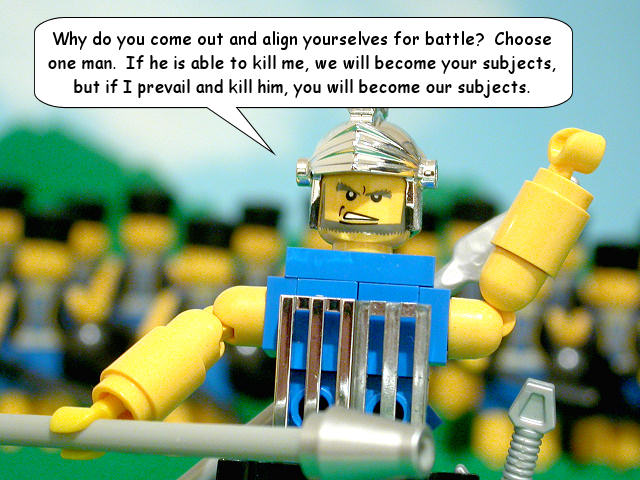 I Samuel 17:1-7
Over 9 feet tall
125-150 pounds of armor
Spear weighed 15-17 pounds
Shield carried by a Philistine (v. 41)
He was a war machine
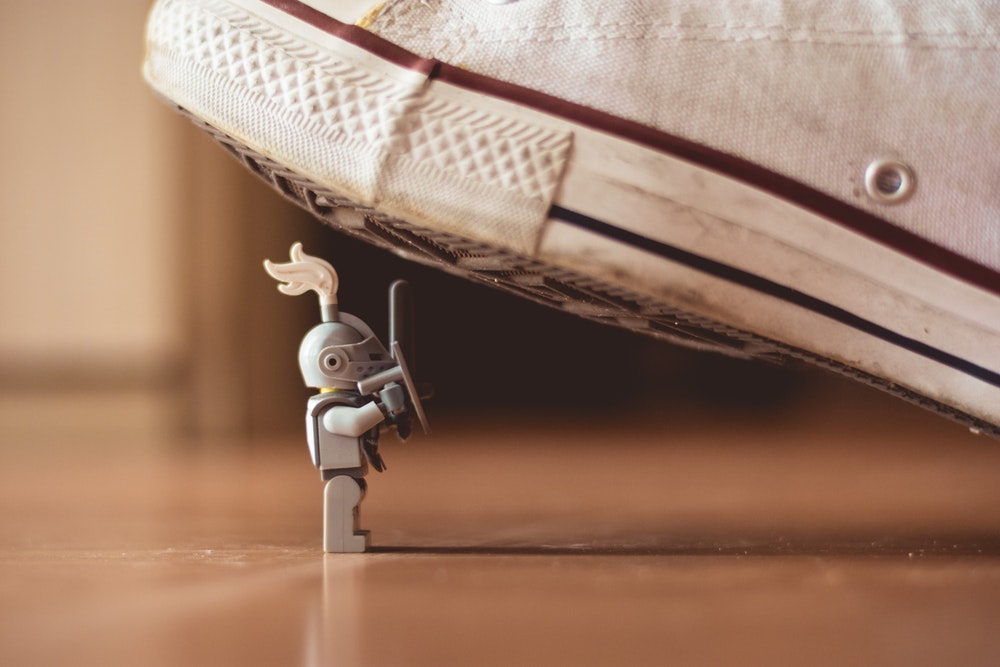 David saw what God saw
“David did not look at the size of the obstacle, but at the power of his God.”
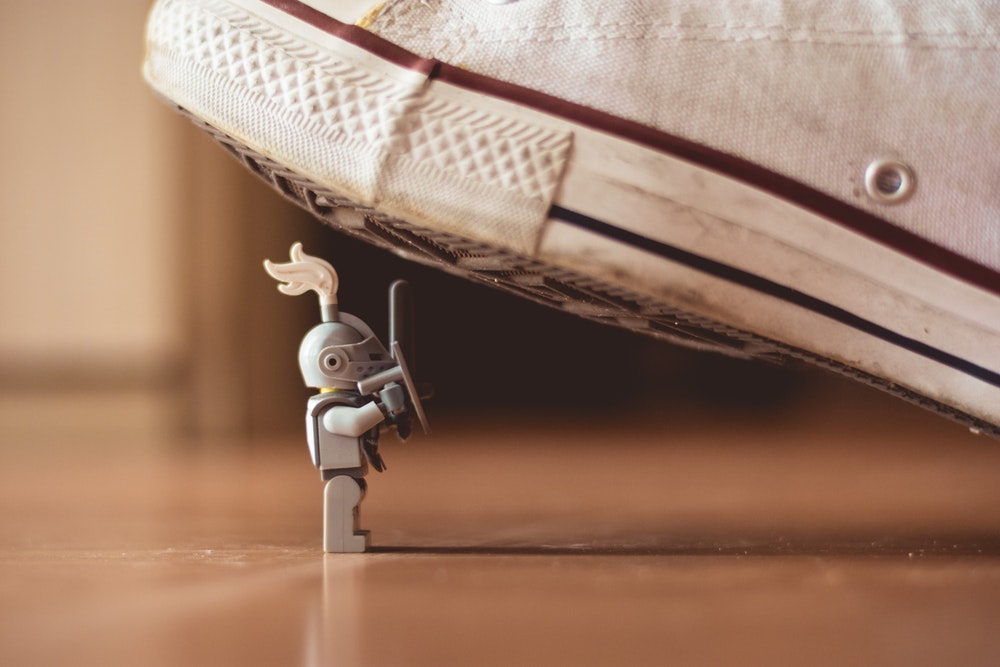 What set David apart?
David listened to God

“I will hear what God the Lord will speak, for He will speak peace to His people and to His saints; but let them not turn back to folly.”
Psalm 85:8 (NKJV)
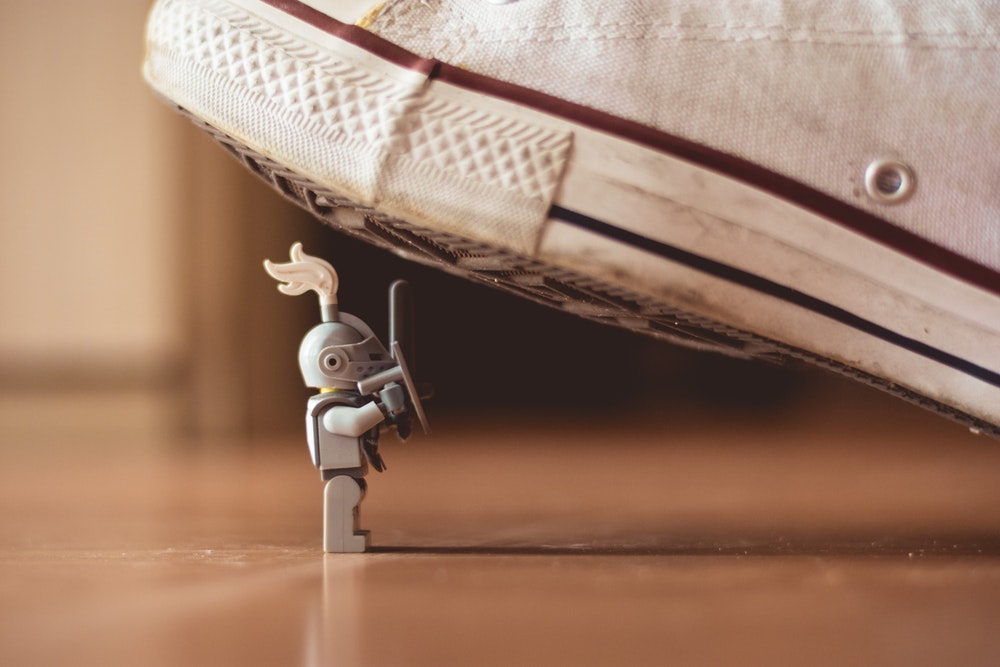 What set David apart?
David looked to the past

“And those who know Your name will put their trust in You; for You, Lord, have not forsaken those who seek You.”
Psalm 9:10 (NKJV)
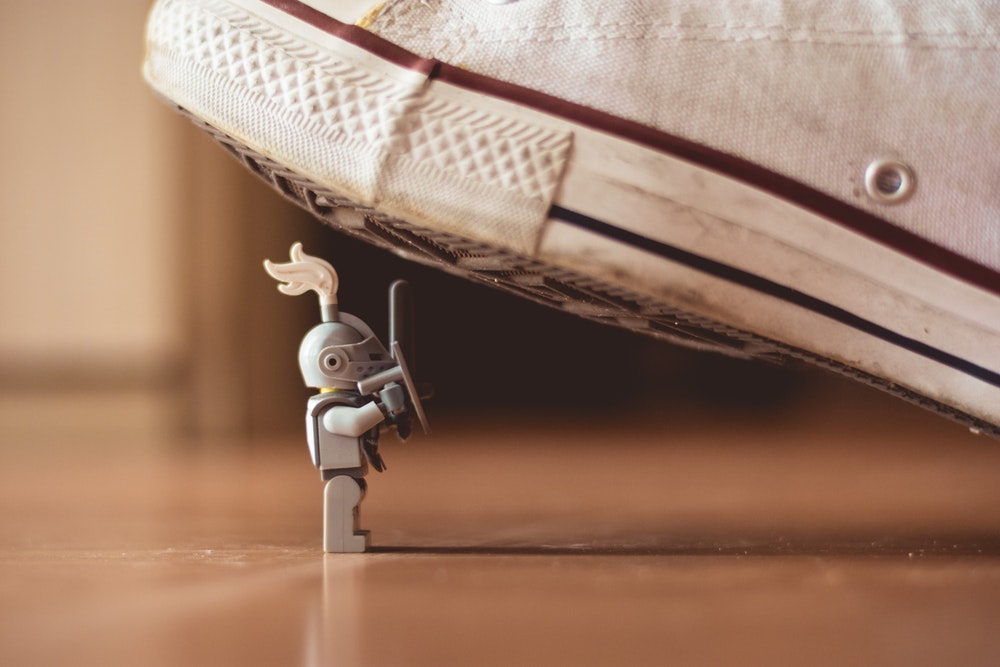 What set David apart?
David was prepared

“And not only that, but we also glory in tribulations, knowing that tribulation produces perseverance; and perseverance, character; and character, hope.”
Romans 5:3-4 (NKJV)
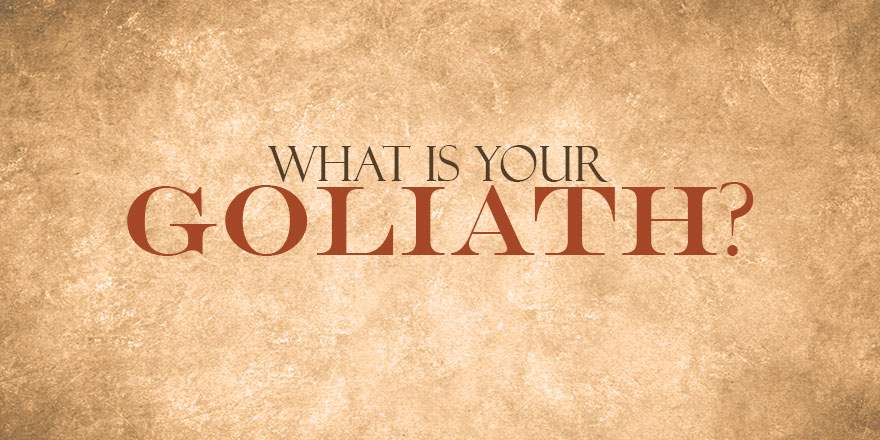 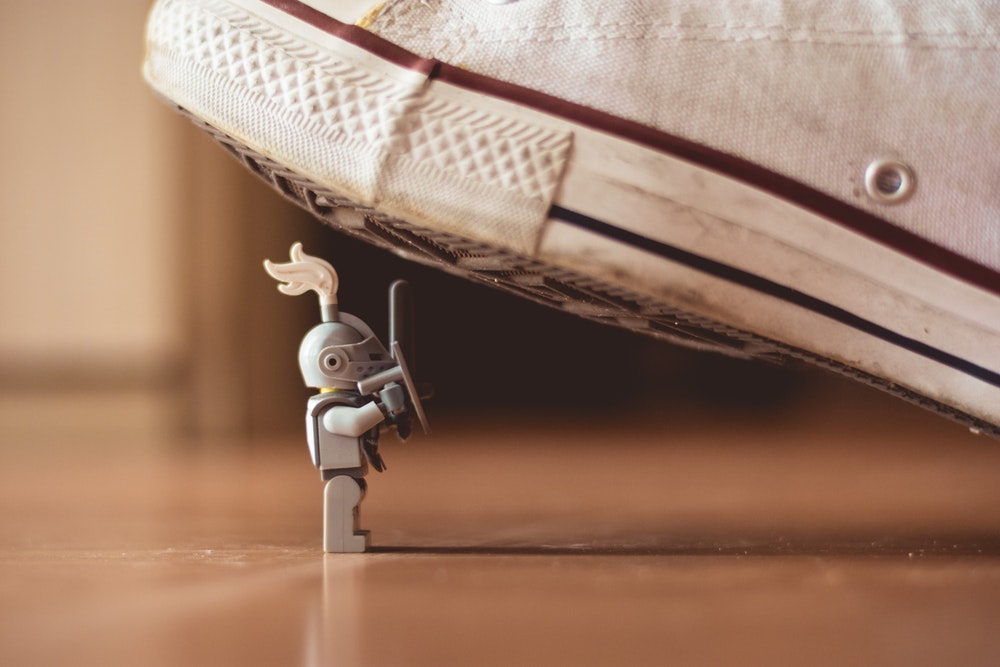 “If God is for us, who can be against us?”
Romans 8:31 (NKJV)

“The Lord is on my side; I will not fear. What can man do to me?”
Psalm 118:6 (NKJV)
GOD’S PLAN OF SALVATION
Hear (Rom. 1:16; 10:14, 17)
Believe (John 8:24; Mark 16:16; Heb. 11:6)
Repent (Acts 2:38; 3:19; 17:30)
Confess (Rom. 10:9-10; Matt. 10:32-33)
Be baptized (Acts 2:38; 22:16; Mark 16:16)
Live faithfully (Rev. 2:10; Matt. 6:33; Rom. 12:1-2; I Cor. 15:58)